E.Coli-Generated Music
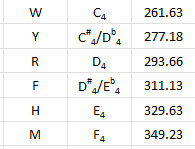 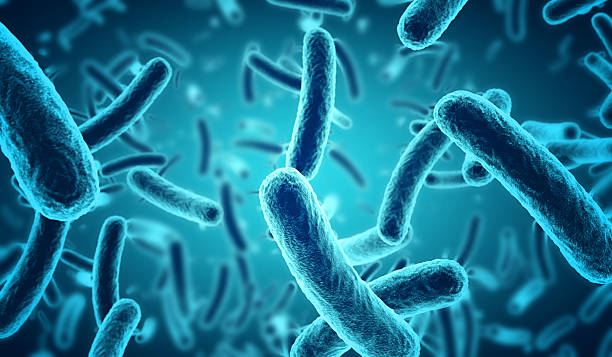 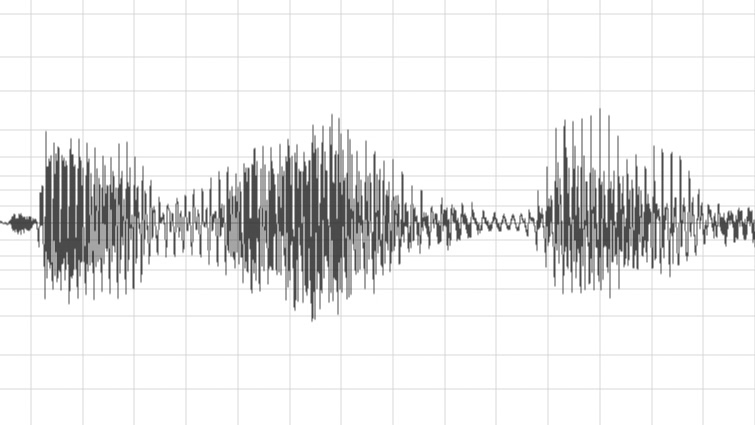 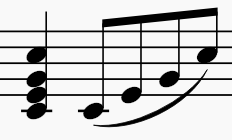 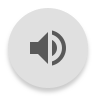 4
1
3
2
WAV and Purpose
Final Result
Dictionaries
For Loop and append
Allowing notes to be play sequentially versus simultaneously
Using a WAV file to generate music with Python
Assigning residues to particular notes on a scale
Enjoy!